1
15-Jun-19
স্বাগতম
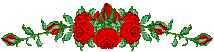 MD. RASHEDUL ISLAM,34TH BCS
2
15-Jun-19
শিক্ষক পরিচিতি
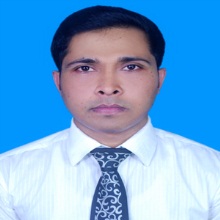 মো.রাশেদুল ইসলাম
প্রভাষক(৩৪ তম বিসিএস)
হিসাববিজ্ঞান  বিভাগ
মোবাইলঃ০১৭০৮৩৩৪০০৮
ইমেইলঃ rashedaiscu@gmail.com
MD. RASHEDUL ISLAM,34TH BCS
3
15-Jun-19
পাঠ পরিচিতি
হিসাববিজ্ঞান 
সময়ঃ ৪০ মিনিট
MD. RASHEDUL ISLAM,34TH BCS
4
15-Jun-19
আলোচনার বিষয়
সম আয় ব্যয় বিশ্লেষন
MD. RASHEDUL ISLAM,34TH BCS
5
15-Jun-19
শিখনফল
এ অধ্যায় শেষে আমরা শিখতে পারব…….
ব্যবস্থাপনা হিসাববিজ্ঞান  কি
দক্ষতার সহিত  কি
কার্যকরীভাবে  কি
ব্যবস্থাপনা হিসাববিজ্ঞান  চক্র কি
মূল্যায়ন কি ও কিভবে  করা হয়
সম আয় ব্যয় বিশ্লেষন
দত্তাংশ
মার্জিন অফ সেইফটি
MD. RASHEDUL ISLAM,34TH BCS
6
15-Jun-19
RASHEDUL ISLAM,34TH BCS
7
15-Jun-19
MD. RASHEDUL ISLAM,34TH BCS
8
15-Jun-19
MD. RASHEDUL ISLAM,34TH BCS
9
15-Jun-19
MD.RASHEDUL ISLAM,LECTURER(34TH BCS)
10
15-Jun-19
MD.RASHEDUL ISLAM,LECTURER(34TH BCS)
11
15-Jun-19
MD.RASHEDUL ISLAM,LECTURER(34TH BCS)
12
15-Jun-19
MD.RASHEDUL ISLAM,LECTURER(34TH BCS)
13
15-Jun-19
২.সূচি/তালিকা
MD.RASHEDUL ISLAM,LECTURER(34TH BCS)
14
15-Jun-19
৩.চিত্র
MD.RASHEDUL ISLAM,LECTURER(34TH BCS)
15
15-Jun-19
মুল্যায়ন
ব্যবস্থাপনা হিসাববিজ্ঞান  কি?
দক্ষতার সহিত  কি?
কার্যকরীভাবে  কি?
ব্যবস্থাপনা হিসাববিজ্ঞান  চক্র কি?
মূল্যায়ন কি ও কিভবে  করা হয়?
সম আয় ব্যয় বিশ্লেষন কি?
দত্তাংশ কি?
মার্জিন অফ সেইফটি কি?
MD. RASHEDUL ISLAM,34TH BCS
16
15-Jun-19
দলীয় কাজ
MD. RASHEDUL ISLAM,34TH BCS
17
15-Jun-19
আল্লাহ হাফেজ
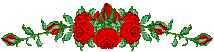 MD. RASHEDUL ISLAM,34TH BCS